Hire a Pro/team at half cost or Free?
Get job done with top reach labs/Corporate Partners
Use expensive equipments for free
Global presence
Marketing channel to other Countries
Get paid
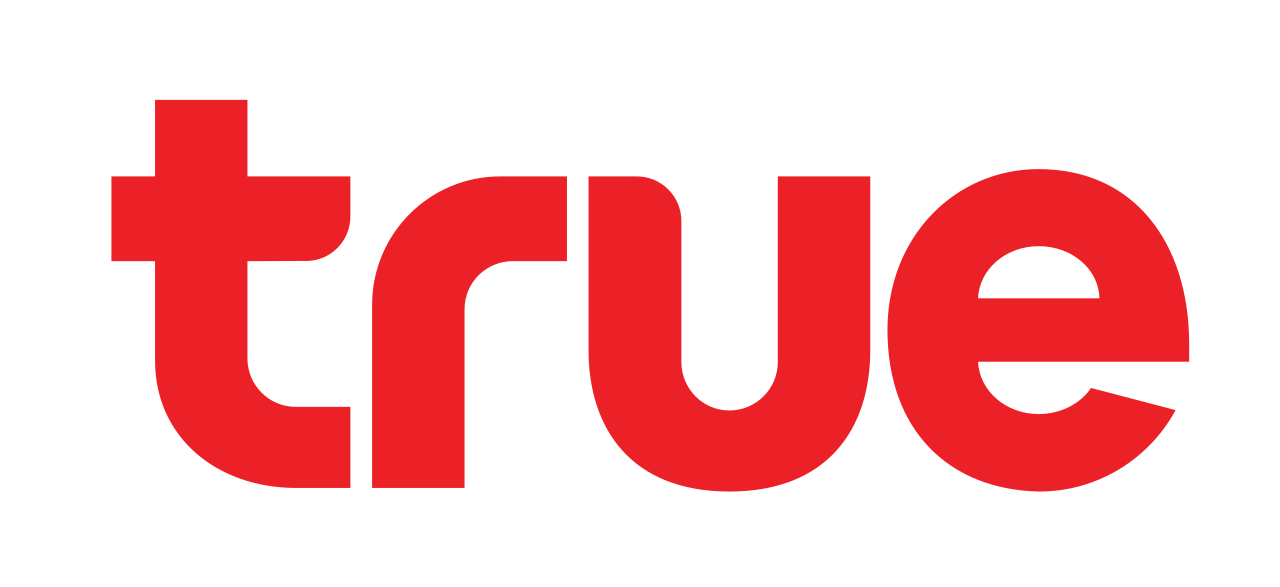 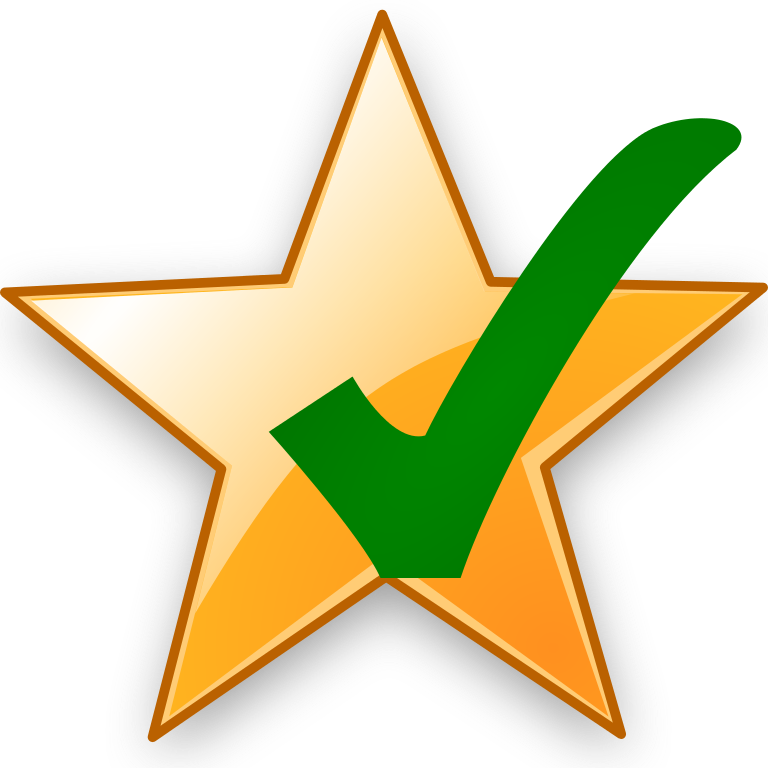 ?
is that
Outreach Program
A valuable resource for local business owners
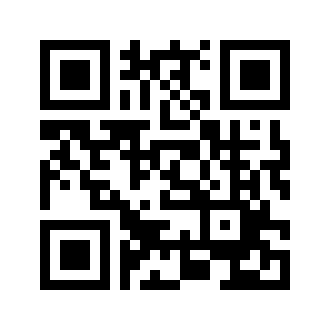 Who are we
HITxy
.org.au
Non-profit
Top Students
New to AU
Working locally
Where do members work
Sydney/Mel/Bri/Perth..
Top Uni – Research Labs
Visiting Prof/Scholar 
Local Companies (graduated)
MNCorporate (graduated)
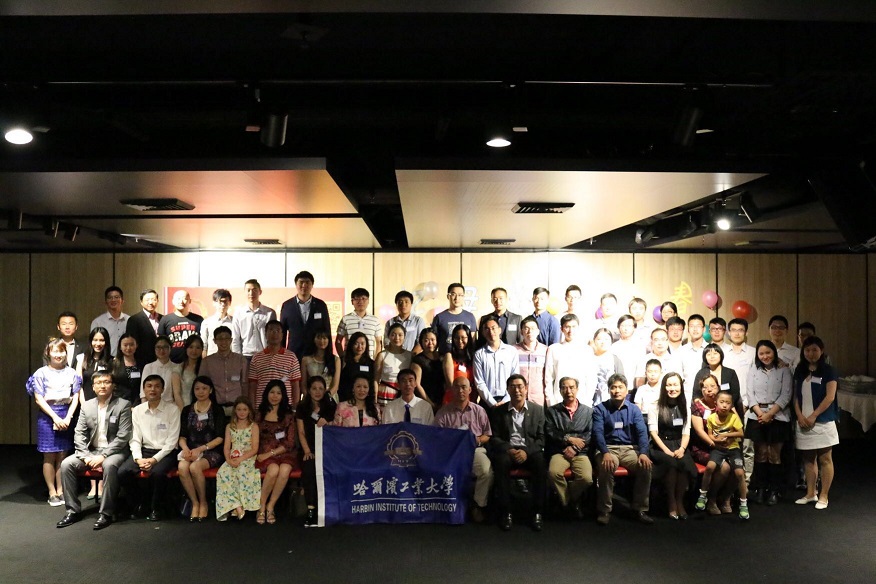 What do members want
Share!
Local experience
Culture  blending
Challenge 
Problem solving
Business/Social Insights
Internationalization
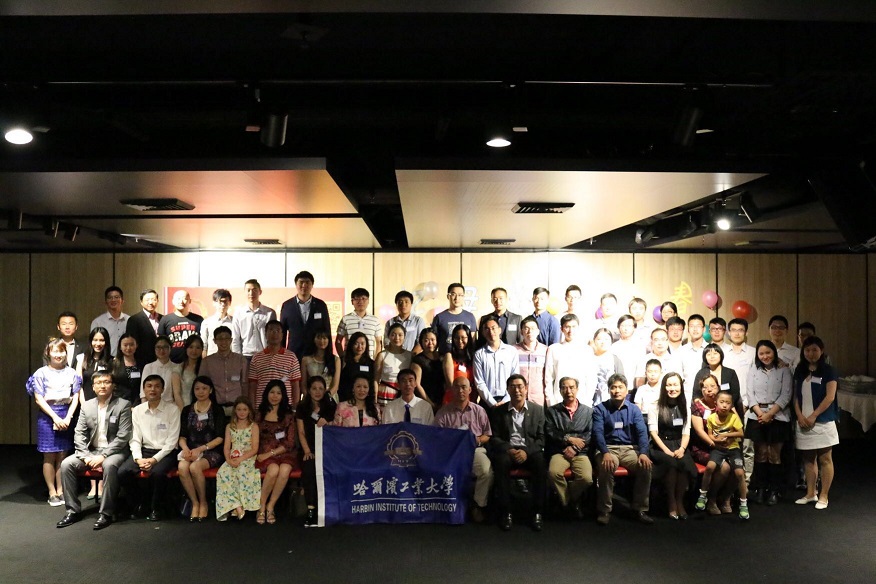 Concrete Example
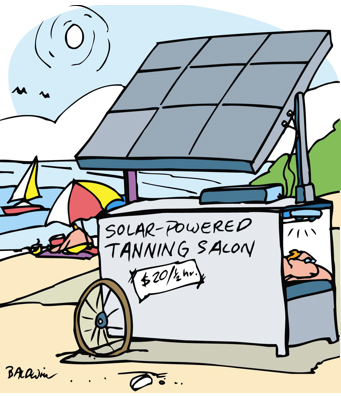 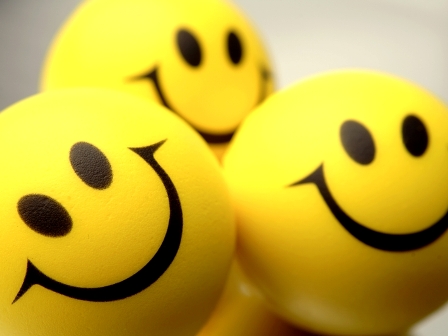 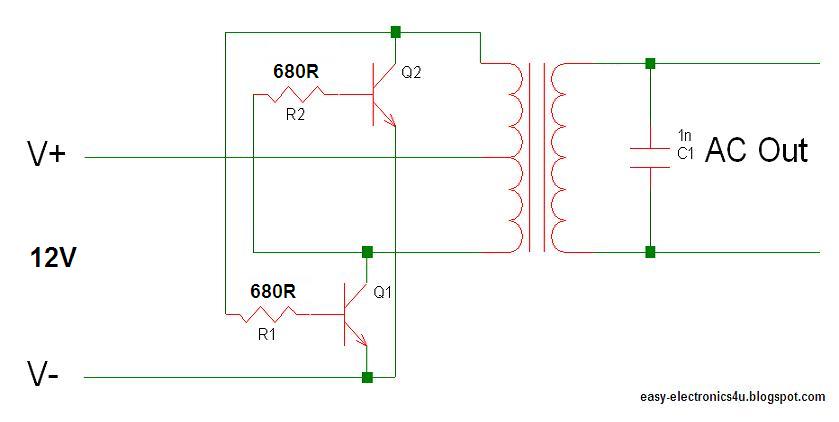 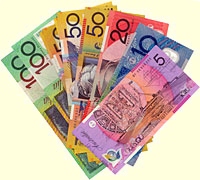 Happy Business
Happy Customers
Proud Individuals
Engineering improvements
Outreach in action
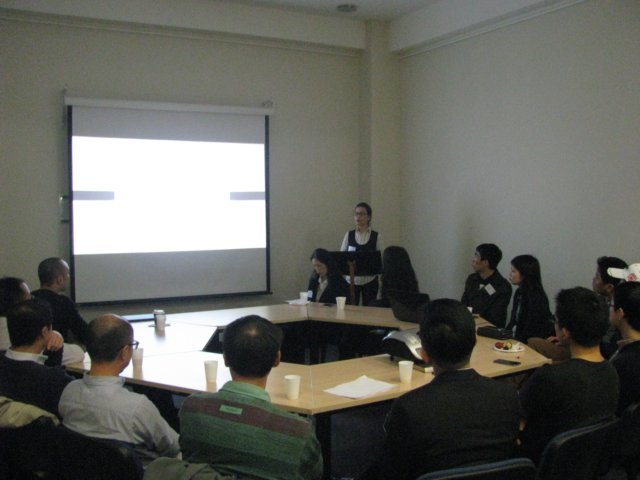 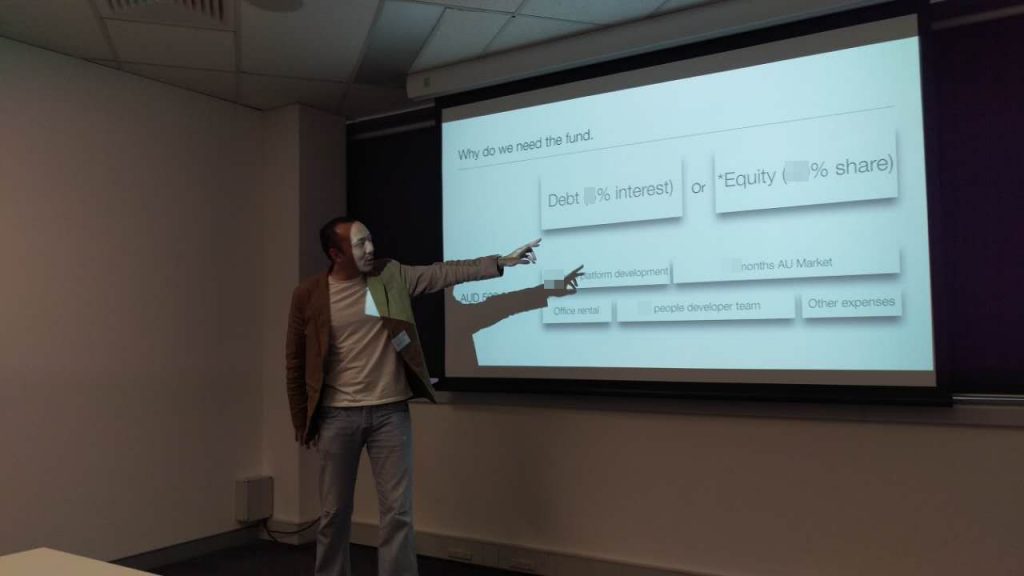 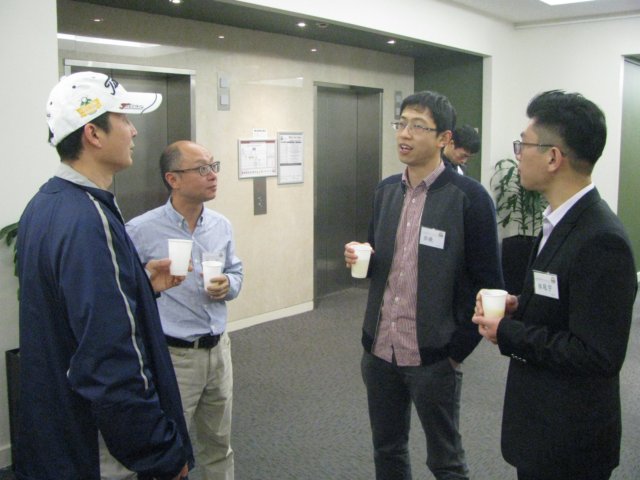 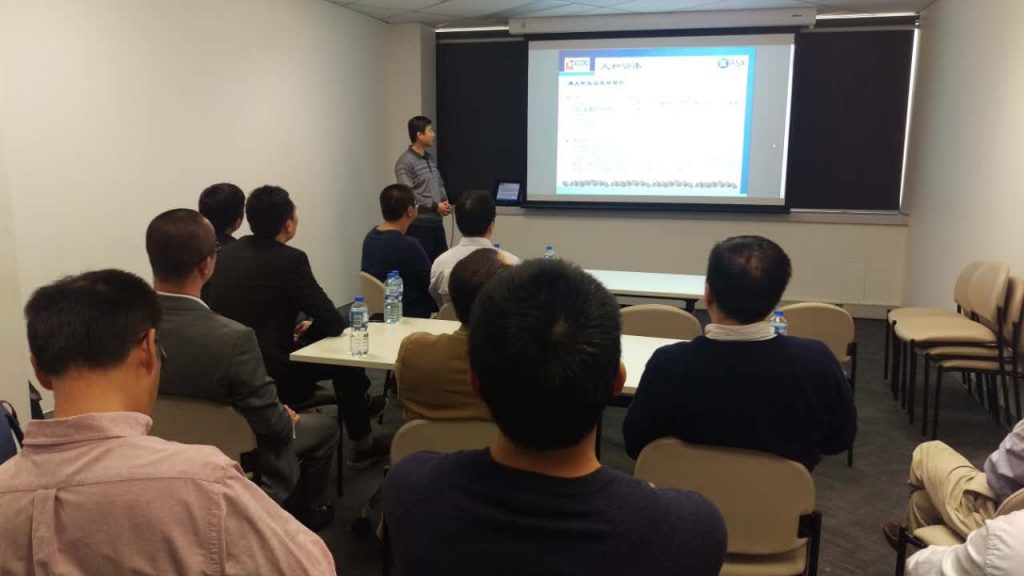 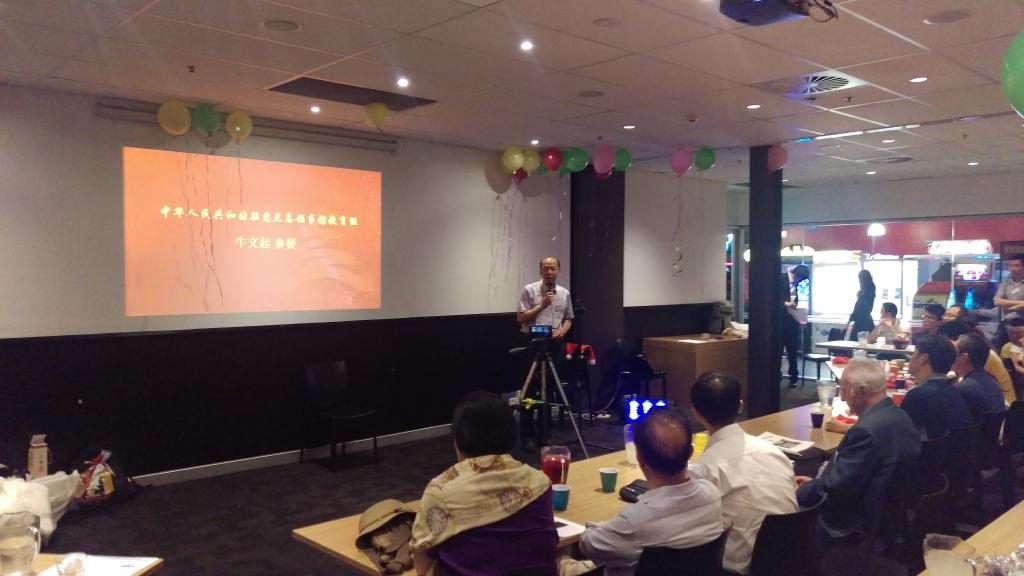 Highlights
Publicity
webcasting
Video record – long lasting
New members
Overseas media
Presence, Internationally 
Conf
Resume
Presentations
Valuable feedbacks to speakers
Networking
Local
Foreign
Knowing other speakers
Potential employees or collaborators.
Speakers get paid
Many more…
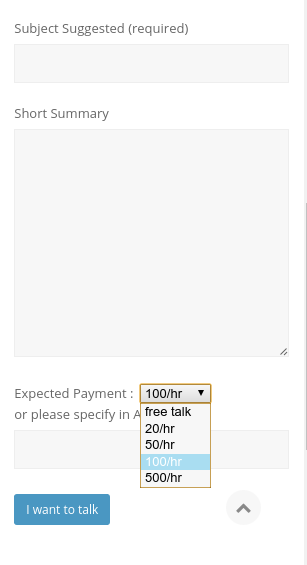 How to start?
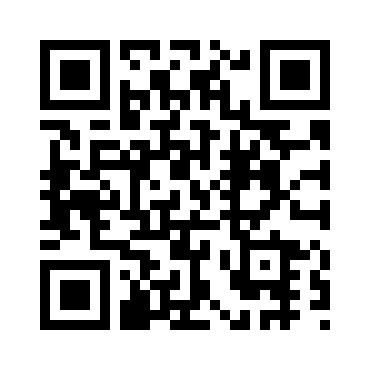 http://www.hitxy.org.au/outreach
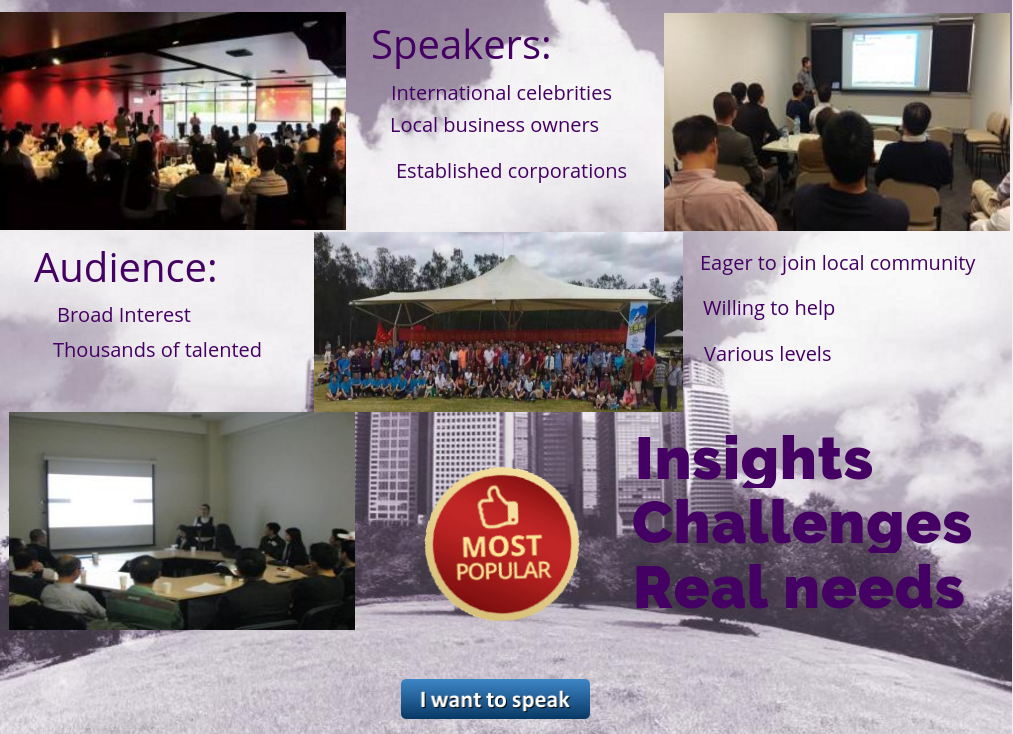 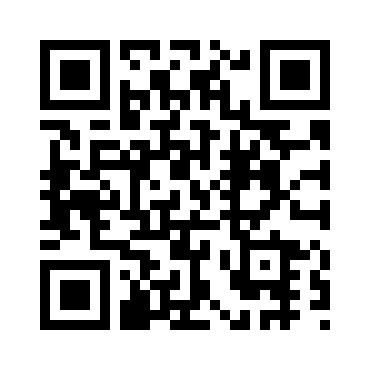 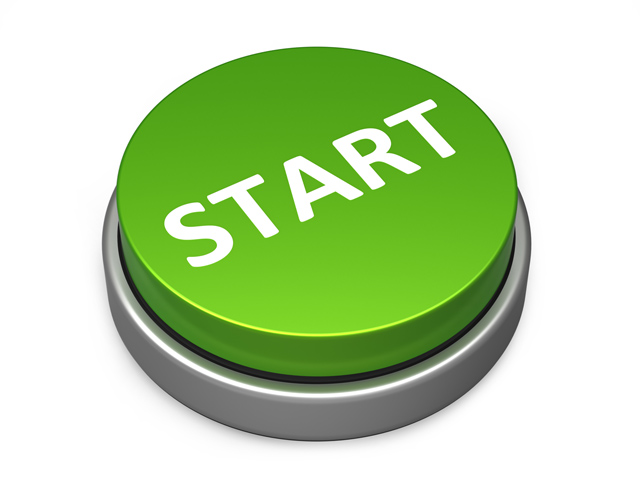 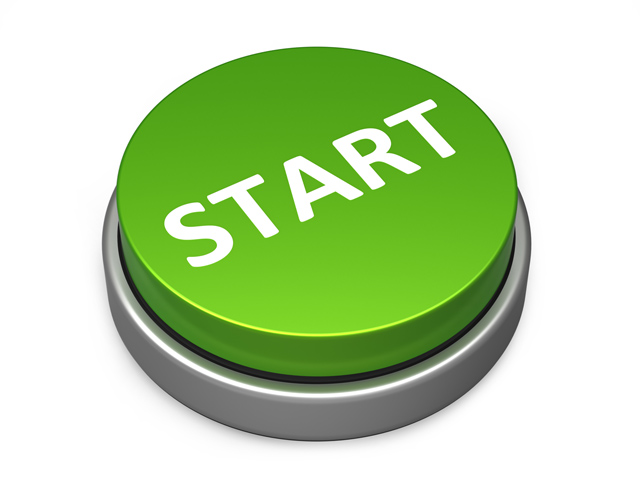 Hire a Pro/team at half cost or Free?
Get job done with top reach labs/Corporate Partners
Use expensive equipments for free
Global presence
Marketing channel to other Countries
Get paid
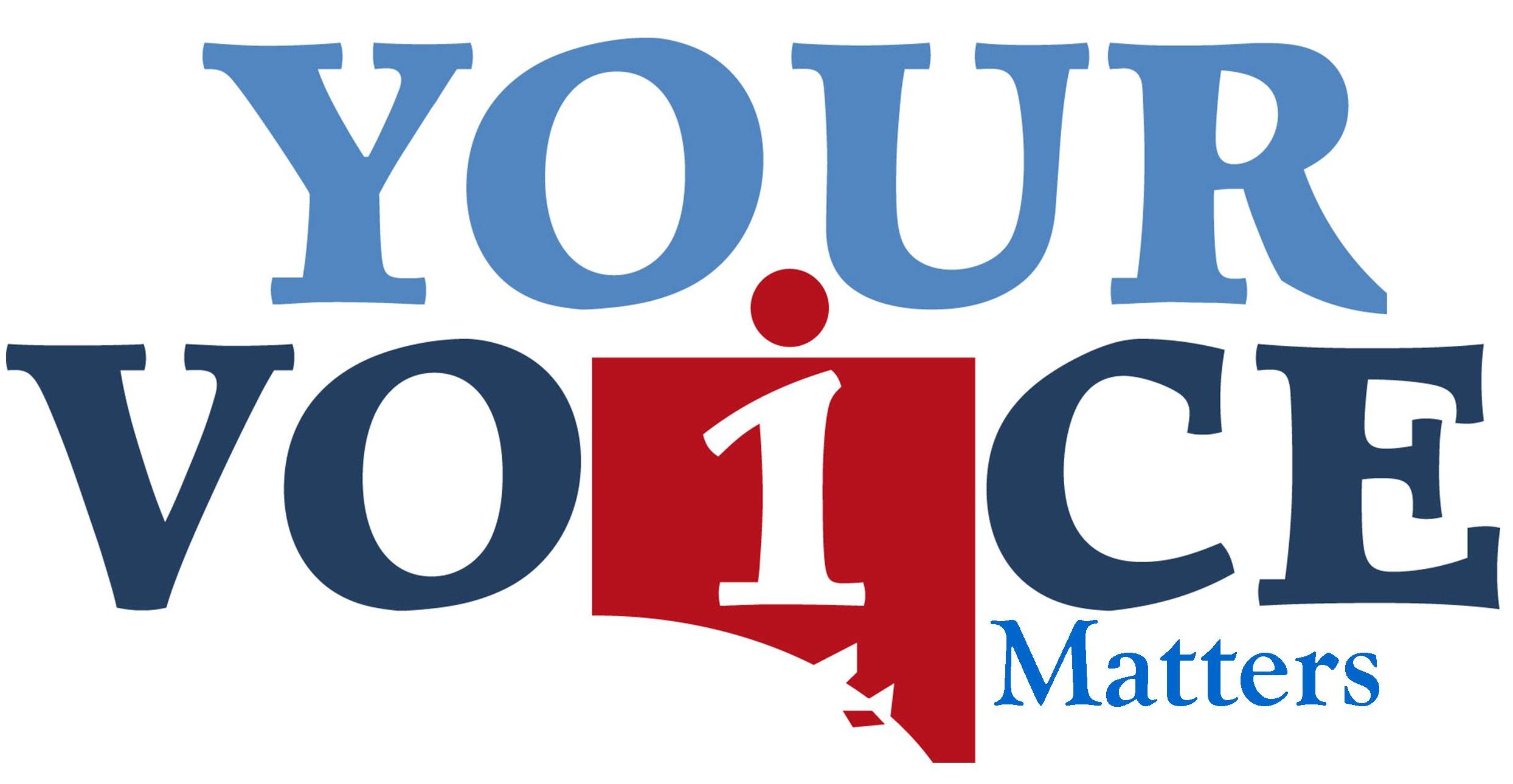 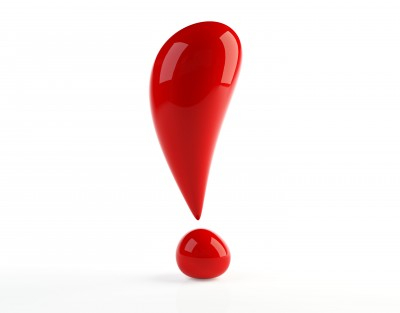 Wonderful